VA förnyelse i Alvarsdal 2022-23
VA förnyelse i Alvarsdal 2022-23
Dagordning
Presentation av deltagare
Genomgång av projektet
Genomgång av kartunderlag
Frågor
[Speaker Notes: Standardbild – högerklicka och skapa dubblettbild av denna för att skapa fler bilder.]
VA förnyelse i Alvarsdal 2022-23
VA ingenjör Fredrik Lindgren
E-post. fredrik.lindgren@borgholmenergi.se
Tel. 0485-883 18

Projektledare Andreas Thordsson
E-post. andreas.thordsson@borgholmenergi.se
Tel. 0485-883 25
[Speaker Notes: Standardbild – högerklicka och skapa dubblettbild av denna för att skapa fler bilder.]
VA förnyelse i Alvarsdal 2022-23
VA ledningsnätet i Alvarsdal har idag driftproblem med inläckage och återkommande flödesproblem. Ledningsnätet behöver därför förnyas. 
Ledningsnätet ligger idag otillgängligt mellan fastigheterna och angränsar till naturskyddsområdet.

I projektet så förbereds även en framtida anslutning av Karås och Sörby.

Projektet räknar vi med att påbörja under hösten 2022 och beräknas att vara färdigt under sommaren 2023.
[Speaker Notes: Standardbild – högerklicka och skapa dubblettbild av denna för att skapa fler bilder.]
VA förnyelse i Alvarsdal 2022-23
Kartbild över planerad ledningsdragning
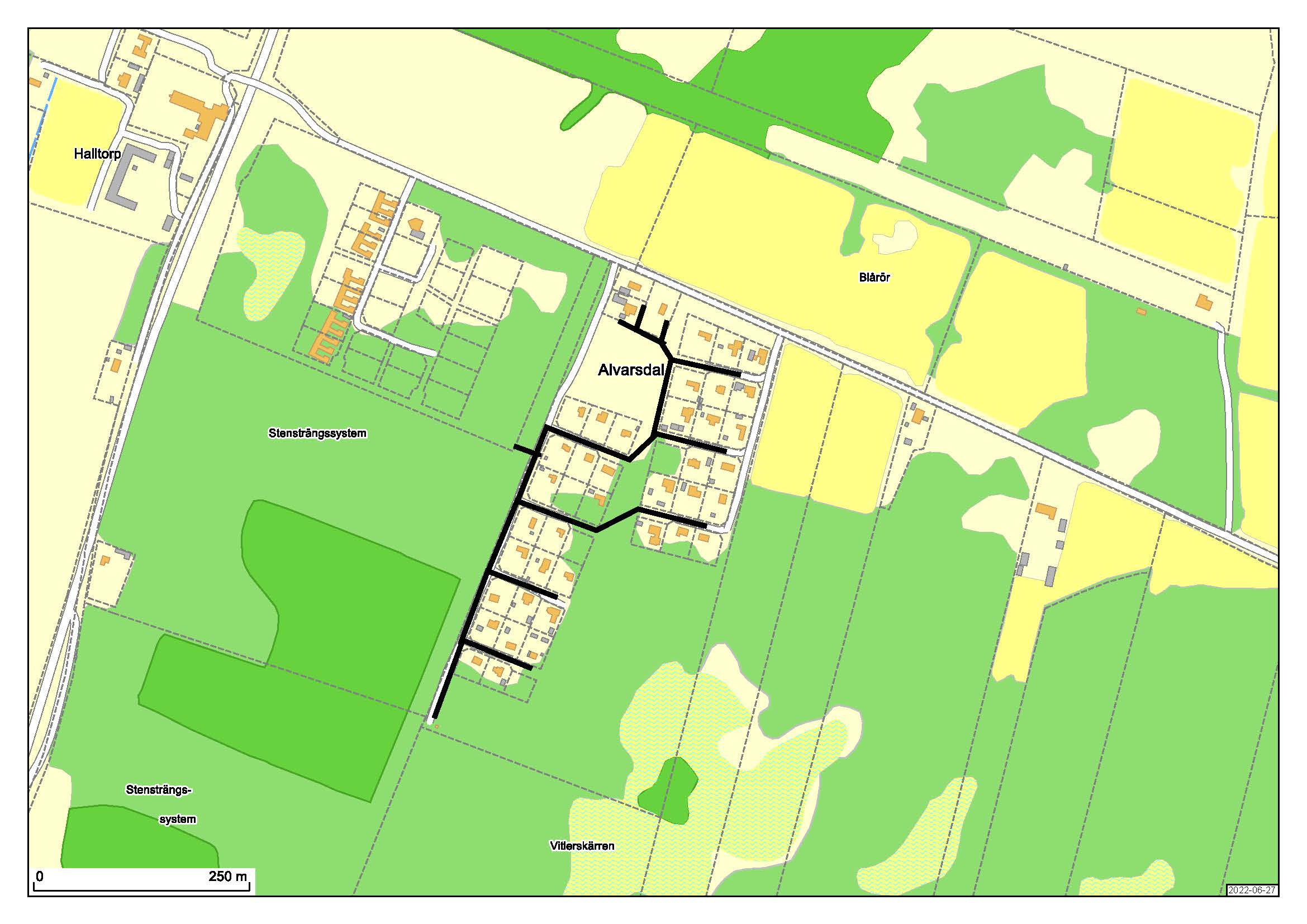 [Speaker Notes: Standardbild – högerklicka och skapa dubblettbild av denna för att skapa fler bilder.]
VA förnyelse i Alvarsdal 2022-23
Frågor?
[Speaker Notes: Standardbild – högerklicka och skapa dubblettbild av denna för att skapa fler bilder.]
Har ni några frågor efter presentations slut så tveka inte att ta kontakt med oss!

Telefon		0485-883 00
E-post		info@borgholmenergi.se
Hemsida	borgholmenergi.se